PHY 711 Classical Mechanics and Mathematical Methods
10-10:50 AM  MWF  Olin 103

Plan for Lecture 20:
Introduction/review of mathematical methods 
Green’s function methods
Orthogonal function expansion
Construction using homogeneous solutions
10/9/2015
PHY 711  Fall 2015 -- Lecture 20
1
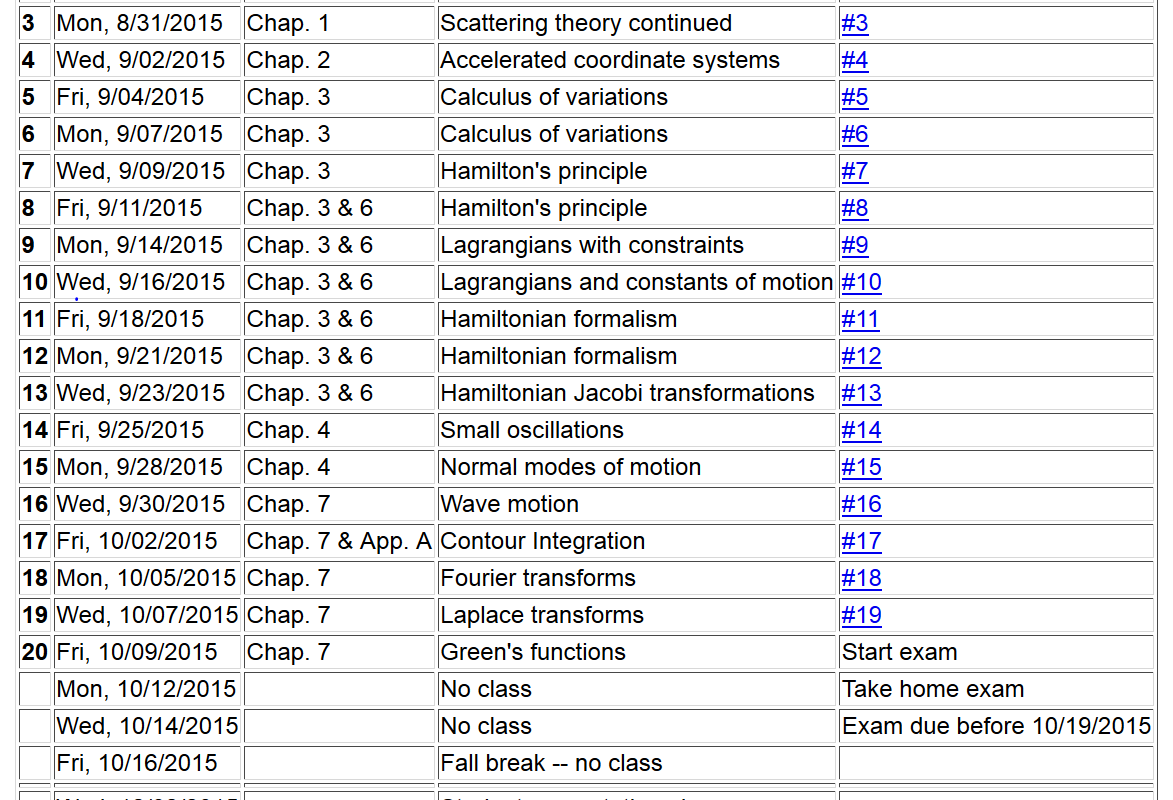 10/9/2015
PHY 711  Fall 2015 -- Lecture 20
2
Linear second-order ordinary differential equations
Sturm-Liouville equations
applied force
given functions
solution to be determined
10/9/2015
PHY 711  Fall 2015 -- Lecture 20
3
Solution methods  of Sturm-Liouville equations  (assume all functions and constants are real):
10/9/2015
PHY 711  Fall 2015 -- Lecture 20
4
Comment on “completeness”
It can be shown that for any reasonable function h(x), defined within the interval a < x <b, we can expand that function as a linear combination of the eigenfunctions fn(x)
These ideas lead to the notion that the set of eigenfunctions fn(x) form a ``complete'' set in the sense of ``spanning'' the space of all functions in the interval 
a < x <b, as summarized by the statement:
10/9/2015
PHY 711  Fall 2015 -- Lecture 20
5
Variation approximation to lowest eigenvalue
In general, there are several techniques to determine the eigenvalues ln   and eigenfunctions fn(x). When it is not possible to find the ``exact'' functions, there are several powerful approximation techniques.    For example, the lowest eigenvalue can be approximated by minimizing the function
where          is a variable function which satisfies the
correct boundary values.    The ``proof'' of this inequality is
based on the notion that        can in principle be expanded
in terms of the (unknown) exact eigenfunctions fn(x):
                                   where the coefficients Cn can be 

assumed to be real.
10/9/2015
PHY 711  Fall 2015 -- Lecture 20
6
Estimation of the lowest eigenvalue – continued:

From the eigenfunction equation, we know that
It follows that:
10/9/2015
PHY 711  Fall 2015 -- Lecture 20
7
Rayleigh-Ritz method of estimating the lowest eigenvalue
10/9/2015
PHY 711  Fall 2015 -- Lecture 20
8
Green’s function solution methods
Recall:
10/9/2015
PHY 711  Fall 2015 -- Lecture 20
9
Solution to inhomogeneous problem by using Green’s functions
Solution to homogeneous problem
10/9/2015
PHY 711  Fall 2015 -- Lecture 20
10
Example Sturm-Liouville problem:
10/9/2015
PHY 711  Fall 2015 -- Lecture 20
11
10/9/2015
PHY 711  Fall 2015 -- Lecture 20
12
10/9/2015
PHY 711  Fall 2015 -- Lecture 20
13
10/9/2015
PHY 711  Fall 2015 -- Lecture 20
14
10/9/2015
PHY 711  Fall 2015 -- Lecture 20
15
General method of constructing Green’s functions using homogeneous solution
10/9/2015
PHY 711  Fall 2015 -- Lecture 20
16
10/9/2015
PHY 711  Fall 2015 -- Lecture 20
17
10/9/2015
PHY 711  Fall 2015 -- Lecture 20
18